Якуты ассоциировали северное сияние с огнями костров юкагиров, так как когда то они представляли огромную нацию
Южные эвенки почти не наблюдали этого явления, поэтому они называли как
«Огни юкагиров».
Эвены ассоциировали с духами умерших, которые, собираются вместе на праздник
По легенде из моря вышло божество -  белый морж, поднявший большую волну из моря. Эта волна осталась на небе.
Элдэн – северное сияние,
Суhумнара(древнеякутское  название) 
Воины добра и Солнца, выходят из моря для защиты природы и людей.
Merry dancers – свадебные танцы.
У индейцев, живущих на севере Канады, и эскимосов Аляски есть красивая легенда: души умерших улетают в небесный дворец, над которым горит Полярная звезда
Выводы
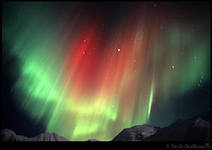 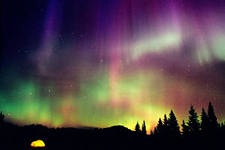 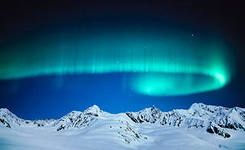 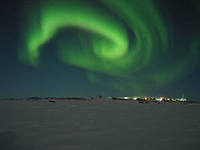 Физическое обоснование явления Северного (полярного) сияния
Наша планета является подобием постоянного магнита со своими полюсами, линии которых замкнуты на полюсах.  Заряженные частицы, движущиеся со стороны солнца под действием силы Лоренца движутся на полюса т.к. там поле сильнее всего. Часть этого потока частиц входит во взаимодействие с молекулами верхних слоев атмосферы и происходит люминесценция. Так как атмосфера состоит из разных газов, то свечение получается разноцветным.